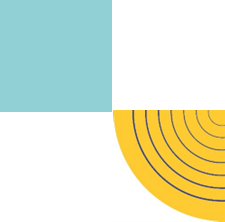 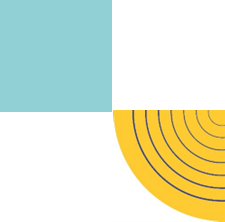 Chargé 
d’études actuarielles (H/F)
Ce que nous pouvons réaliser ensemble
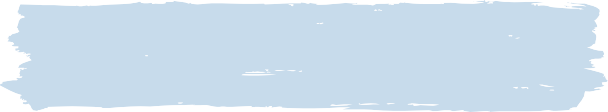 L’Unité Modélisation Etudes et ALM de la Direction Financière recherche un chargé
d’études Actuarielles en alternance. Dans ce cadre vos missions seront de :
Participer à l’établissement des comptes techniques pour les institutions. 
Calculer les engagements (provisions techniques) dans les comptes sociaux et prudentiels.
Avoir des notions sur le profil de rentabilité et des principes de valorisation (Embedded Value/New Business Value)
Avoir une vision contributive au pilotage des régimes de retraite et des équilibres actifs/passifs.
Déterminer la solvabilité des institutions en calculant les exigences de marge, suivre et alerter sur les équilibres des institutions à travers un suivi des risques et la modélisation des résultats et de la solvabilité future.
Apporter ses conseils et son assistance technique aux autres directions.
Concevoir et contribuer à l’amélioration des outils, des process et de la documentation technique.
Vos atouts pour ce poste
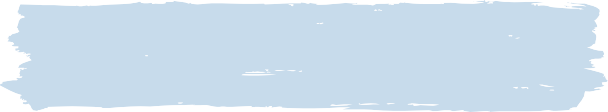 Possibilité d'encadrement de mémoire par un Actuaire certifié IA.
Vous préparez un Bac + 5 en Statistique, Actuariat, Ingénierie Financière.
Vous faites preuve d’adaptabilité, de rigueur et de méthode, d'esprit d'analyse et de synthèse.
Vous disposez de connaissance sur des outils de programmation ou de requêtage tels que VBA, Excel, SAS, BO, Python/C++.
Ce que nous vous offrons
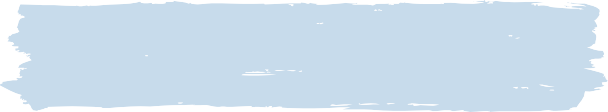 Chez AGRICA, nous recrutons des alternants chaque année et nous favorisons votre réussite en formant les tuteurs, en organisant des événements dédiés à votre intégration et en vous accompagnant tout au long de votre contrat. Rejoindre AGRICA c’est rejoindre un groupe paritaire à taille humaine qui :
Favorise l’équilibre vie personnelle / vie professionnelle : accord télétravail, horaires flexibles, droit à la déconnexion.
Propose un package de rémunération globale : Intéressement, prime vacances,  13ème mois..
Offre des avantages sociaux : CSE, titres restaurant, restaurant d’entreprise, salle de sport, médiathèque, complémentaire santé haut de gamme – individuelle ou familiale.
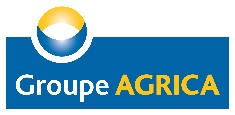 Poste à pourvoir à partir de septembre 2025